УПРАВЛЕНИЕ 
ФЕДЕРАЛЬНОЙ НАЛОГОВОЙ СЛУЖБЫ
ПО РЕСПУБЛИКЕ БУРЯТИЯ
Порядок заполнения и сроки представления уведомления об исчисленных суммах налогов, авансовых платежей по налогам, сборов, страховых взносов
Заместитель начальника
ОКК НДФЛ и СВ № 1 
Тыхешкин Арсалан Сергеевич
Новый порядок удержания НДФЛ в 2023 году
Федеральный закон от 14.07.2022 № 263-ФЗ
!
Дата фактического получения дохода в виде оплаты труда 
устанавливается в общем порядке – на день выплаты дохода
(в т. ч. с ЗП, больничных, отпускных)

НДФЛ исчисляется и удерживается с каждой выплаты дохода
2
Новые сроки уплаты НДФЛ в 2023 году
Федеральный закон от 14.07.2022 № 263-ФЗ
По новым правилам НДФЛ уплачивается одним платежом, на один КБК в единый срок.
Исключение: НДФЛ в фиксированном размере с доходов иностранцев (трудовые патенты - ст. 227.1 НК РФ).
! Расчетный период для НДФЛ считается период с 23-го числа текущего месяца   по 22-е число следующего месяца
С 2023 года отменен п.9  ст. 226 НК РФ, запрещающий налоговым агентам уплачивать НДФЛ из 
собственных средств. Перечислять НДФЛ на ЕНС можно до удержания налога.
3
Новые сроки представления расчета 6-НДФЛ в 2023 году
Федеральный закон от 14.07.2022 № 263-ФЗ
Когда в 2023 году представить расчет 6-НДФЛ и что в него необходимо включать
4
Изменение с 2023 года Расчета по форме 6-НДФЛ (КНД 1151100)
Приказ ФНС России от 29.09.2022 № ЕД-7-11/881@
Изменения связаны с переходом на ЕНС
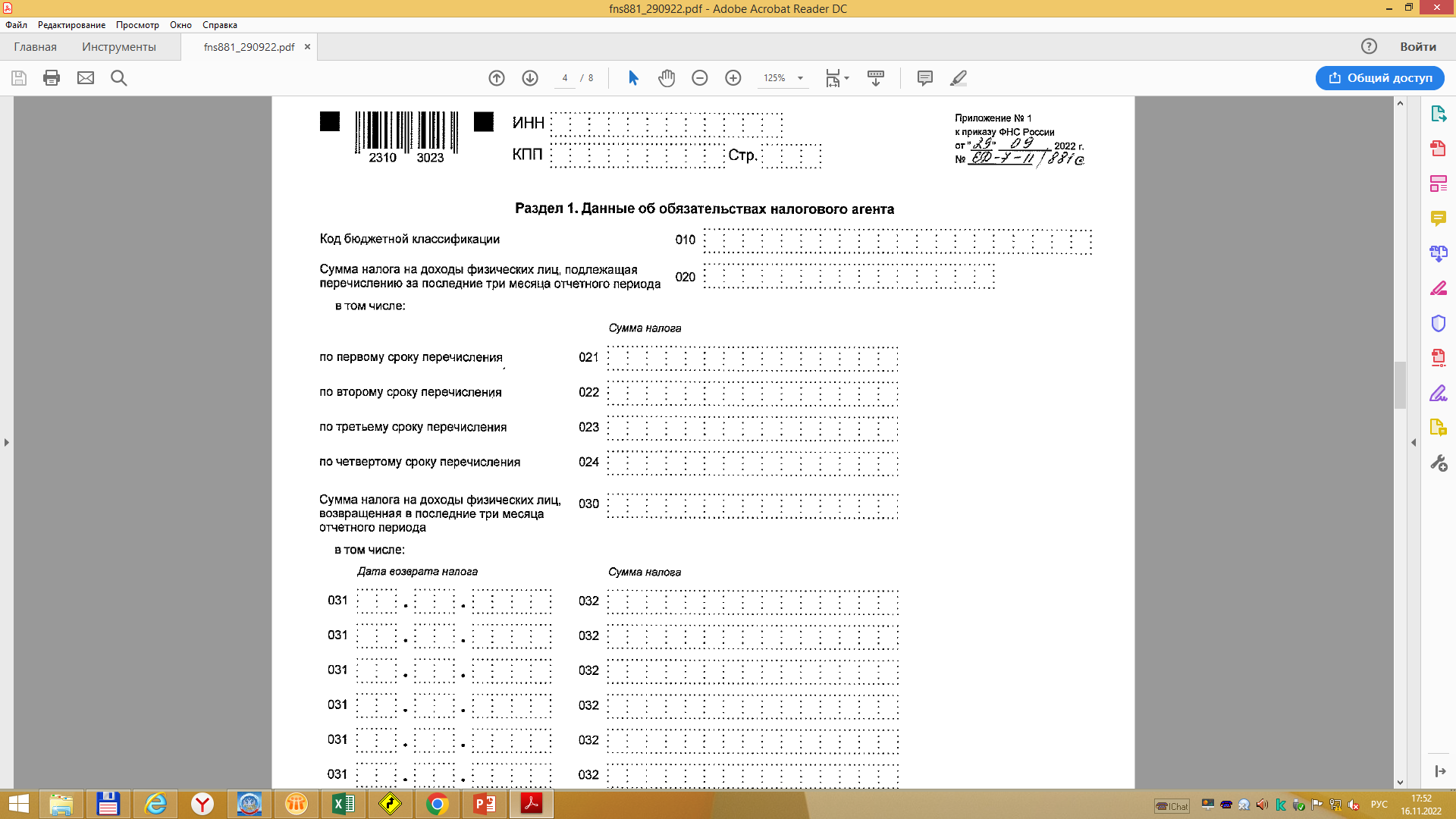 НДФЛ, подлежащий перечислению 
за последние 3 месяца отчетного периода

! Исключены поля для отражения 
даты перечисления сумм НДФЛ
    Дата - фиксированная
Поле по четвертому сроку 
заполняется только в годовом
Расчете 6-НДФЛ за период
с 23-го по 31-е декабря
Сумма исчисленного
и удержанного НДФЛ, 
подлежащая перечислению 
по каждому сроку
5
Отражение зарплаты за декабрь 2022 в отчетности 6-НДФЛ
Выплаченная работникам организации 30.12.2022 заработная плата за первую половину декабря 2022 года и НДФЛ, исчисленный с заработной платы за первую половину декабря 2022 года, указываются в разделе 2 расчета сумм налога на доходы физических лиц, исчисленных и удержанных налоговым агентом (форма 6-НДФЛ) (далее - расчет по форме 6-НДФЛ) за 2022 год, а также в приложении № 1 «Справка о доходах и суммах налога физического лица» к расчету по форме 6-НДФЛ за 2022 год (в том числе НДФЛ, исчисленный с заработной платы за первую половину декабря 2022 года, указывается в полях «сумма налога исчисленная» и «сумма налога удержанная»). 
	Кроме того, НДФЛ, исчисленный с заработной платы за первую половину декабря 2022 года и удержанный 16.01.2023 при фактической выплате заработной платы за вторую половину декабря 2022 года, указывается в разделе 1 расчета по форме 6-НДФЛ за первый квартал 2023 года. 
	Заработная плата за вторую половину декабря 2022 года, выплаченная 16.01.2023, и НДФЛ, исчисленный с заработной платы за вторую половину декабря 2022 года, указываются в разделах 1 и 2 расчета по форме 6-НДФЛ за первый квартал 2023 года, а также в приложении № 1 «Справка о доходах и суммах налога физического лица» к расчету по форме 6-НДФЛ за 2023 год.
В расчете по форме 6-НДФЛ за 2022 год заработная плата за вторую половину декабря 2022 года, выплаченная 16.01.2023, не указывается.
6
Основные изменения в администрировании страховых взносов
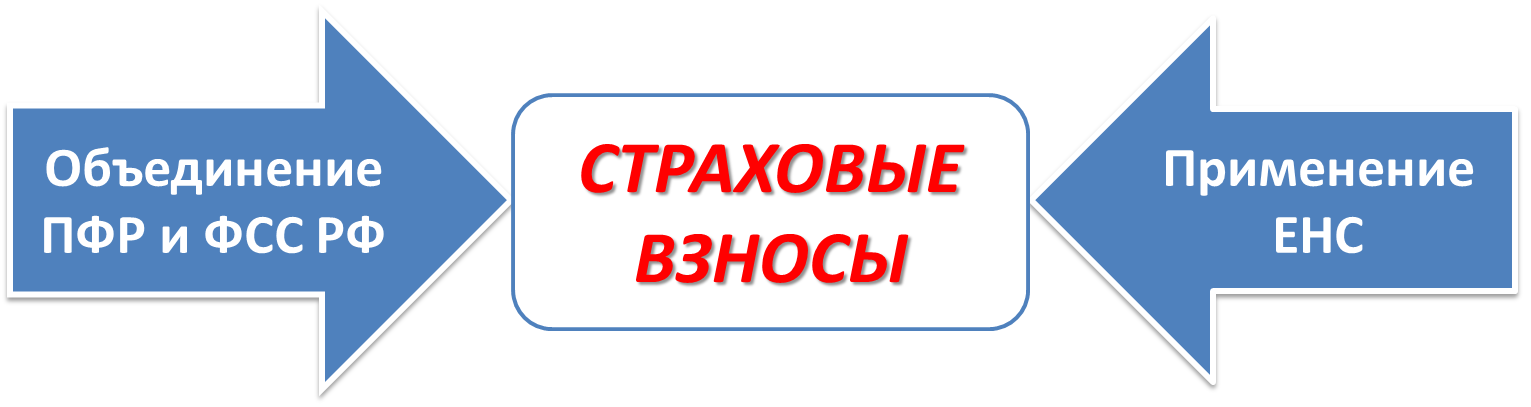 7
Единая предельная величина базы для расчета взносов на пенсионное, медицинское и социальное страхование с 01.01.2023
Начиная с 2023 года установлены тарифы страховых взносов на ОПС, на ОМС и на ОСС 
на случай временной нетрудоспособности и в связи с материнством 
в  единых размерах (единый тариф страховых взносов):
! Предельная величина базы с 01.01.2023 года составляет - 1 917 000 рублей
(Постановление Правительства Российской Федерации от 25.11.2022 № 2143)
8
Применение пониженных тарифов с 01.01.2023
Все категории плательщиков по пониженным тарифам объединены в три группы:
9
Увеличен размер МРОТ - до 16 242 рублей (Федеральный закон от 19.12.2022 № 522-ФЗ)
Персонифицированные сведения о физических лицах
Форма установлена Приказом ФНС России от 29.09.2022 № ЕД-7-11/878@
Применяется с января 2023 года, ежемесячно не позднее 25 числа
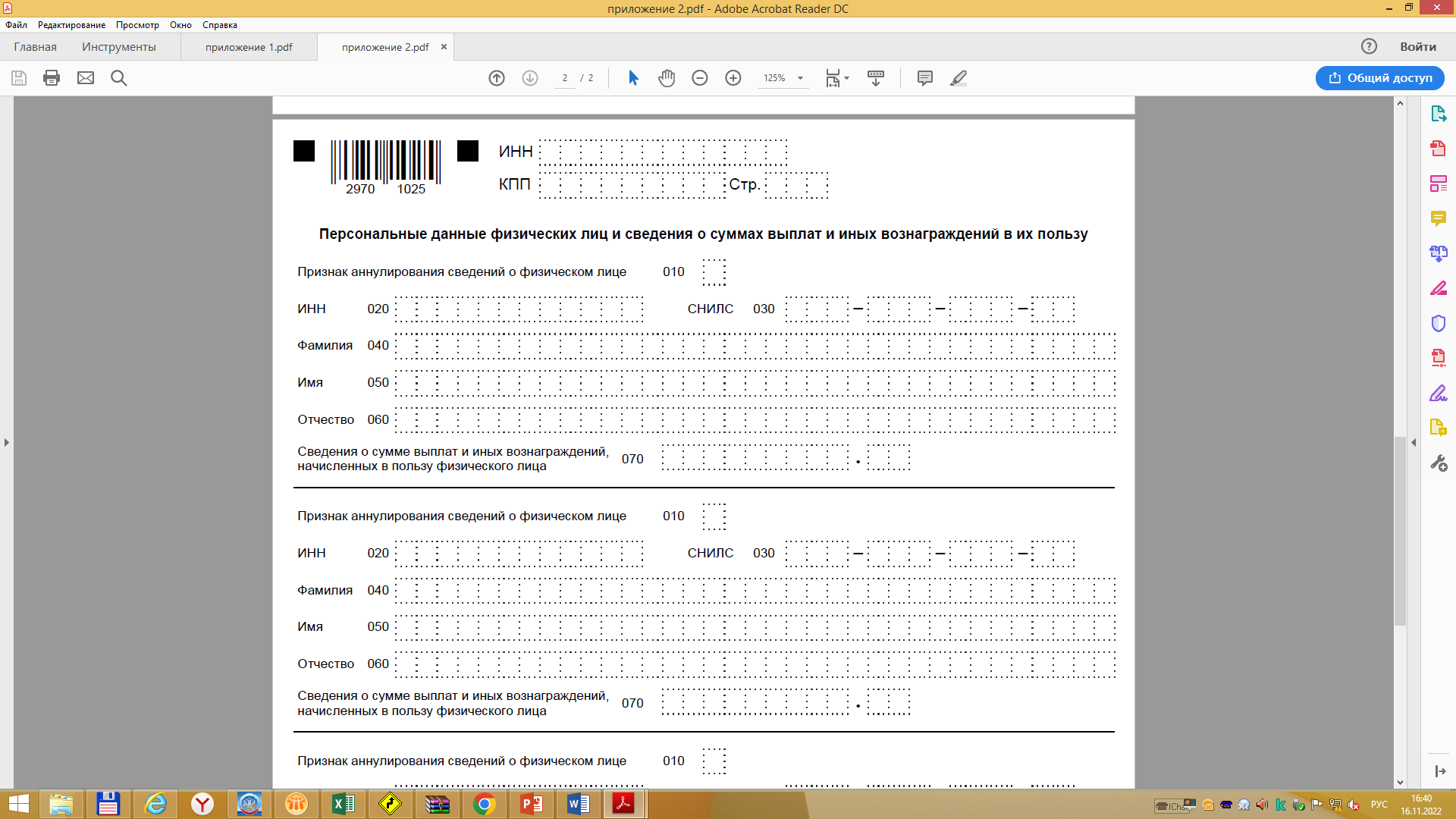 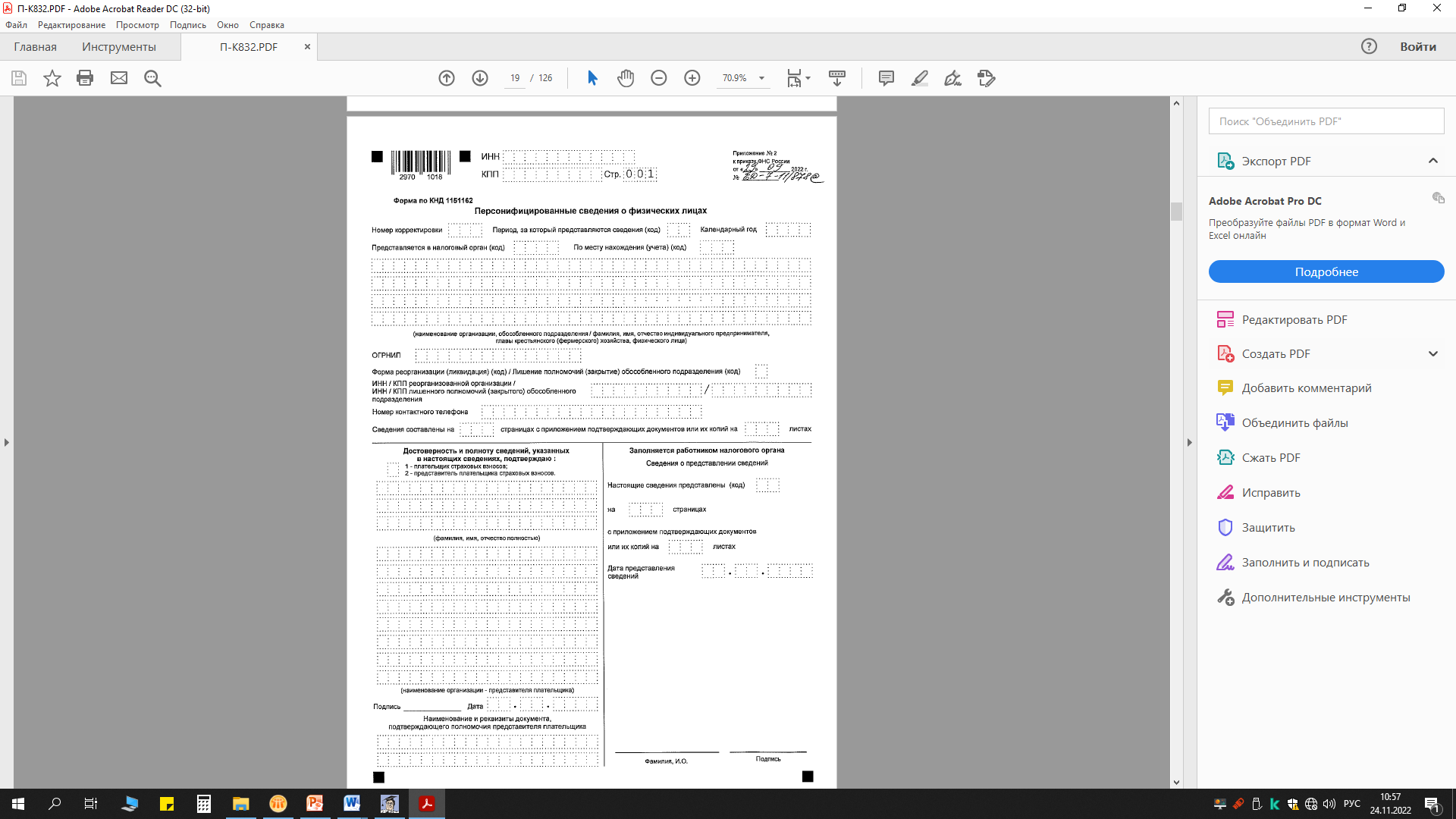 10
Персонифицированные сведения о физических лицах
Персонифицированные сведения о физических лицах - новая форма отчетности,  которую с 2023 г. ежемесячно сдают в налоговый орган (п.7 ст. 431 НК РФ).
Срок подачи сведений – не позднее 25-го числа месяца, следующего за истекшим;
Сведения подаются на всех работников, числившихся в отчетном месяце по  трудовому договору или работавших по ГПД, включая тех, кто в нем уволился, и  тех, у кого не было выплат.
Исключение - самозанятые, их в отчет не включайте.
На 11 и более человек сведения сдают в электронном виде (ст. 431 НК РФ, п. 3.1  Порядка заполнения).
В отчет включают персональные данные каждого физлица и сумму выплат  (строка 070), начисленных ему за истекший месяц, как облагаемых, так и не  облагаемых взносами.
Если в текущем месяце выплат не было, заполняются на работника только строки
020 - 060 (п. 3.7 Порядка заполнения).
11
Персонифицированные сведения о физических лицах
Форма по КНД 1151162
Приказ ФНС России от 29.09.2022 №ЕД-7-11/878@
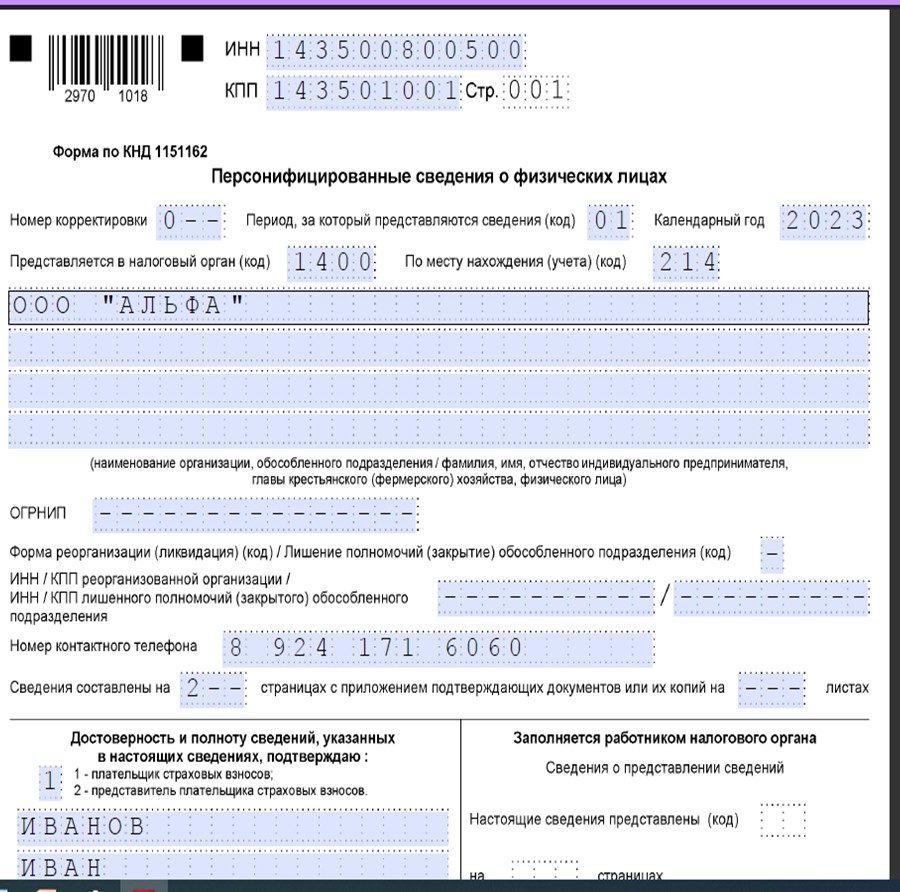 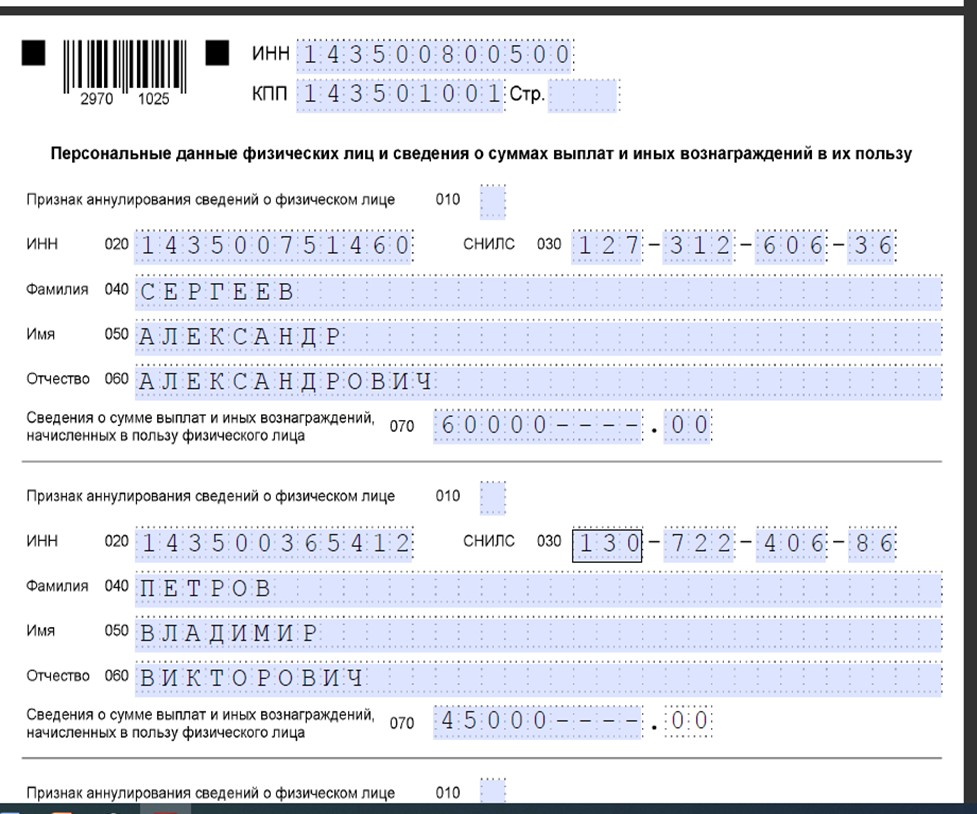 12
Исправление персонифицированных сведений
Ошибки, выявленные в представленной форме, можно исправить, подав уточненные сведения:
Срок	их представления – не позднее сдачи РСВ за соответствующий расчетный (отчетный) период
В уточненную форму включите сведения в отношении тех физлиц, по которым вносите исправления (дополнения)
При подаче уточненной формы включите в ее состав титульный лист. Номер корректировки укажите с учетом сквозной нумерации. Для уточненных сведений это - "1--", "2--", "3--" и т.д.
Если хотите аннулировать ранее поданные данные о физлице,  в строке 010 укажите "1", блок строк 020 - 060 повторите, в  строке 070 проставьте прочерк
Если же хотите их исправить, то одновременно заполните новый блок строк 020 - 060 с правильными данными о  физлице и приведите сведения о выплатах в его пользу
При ошибке, допущенной только в сумме выплат (строка 070), код "1" по строке 010 проставлять не нужно. В этом случае  представьте уточненную форму с правильной суммой
13
Уведомление - это документ, который нужно направить в налоговый орган, если установленный срок подачи декларации позже срока уплаты
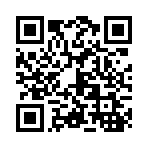 Зачем подавать Уведомление?
Своевременное и корректное распределение ЕНП
Отсутствие пени
Что будет, если несвоевременно подать уведомление или не подать вовсе?
ЕНП не распределится вовремя
Будут начислены пени
Привлекут к ответственности в соответствии со ст. 15.6 КоАП или ст. 126 НК РФ
14
В какие сроки подается уведомление
До 25 числа месяца, в котором установлен срок уплаты.
Если 25 число – выходной день, то срок переносится на следующий рабочий день.



Представить Уведомление можно:
по ТКС, подписанное усиленной квалифицированной ЭП;
- через ЛК налогоплательщика, подписанное усиленной квалифицированной ЭП;
- на бумаге, за исключение НП, указанных в п. 3 ст. 80 НК РФ
15
Сроки представления уведомления об исчисленных суммах НДФЛ
16
Сроки представления уведомления об исчисленных суммах страховым взносам
17
Как заполнить Уведомление?
ИНН
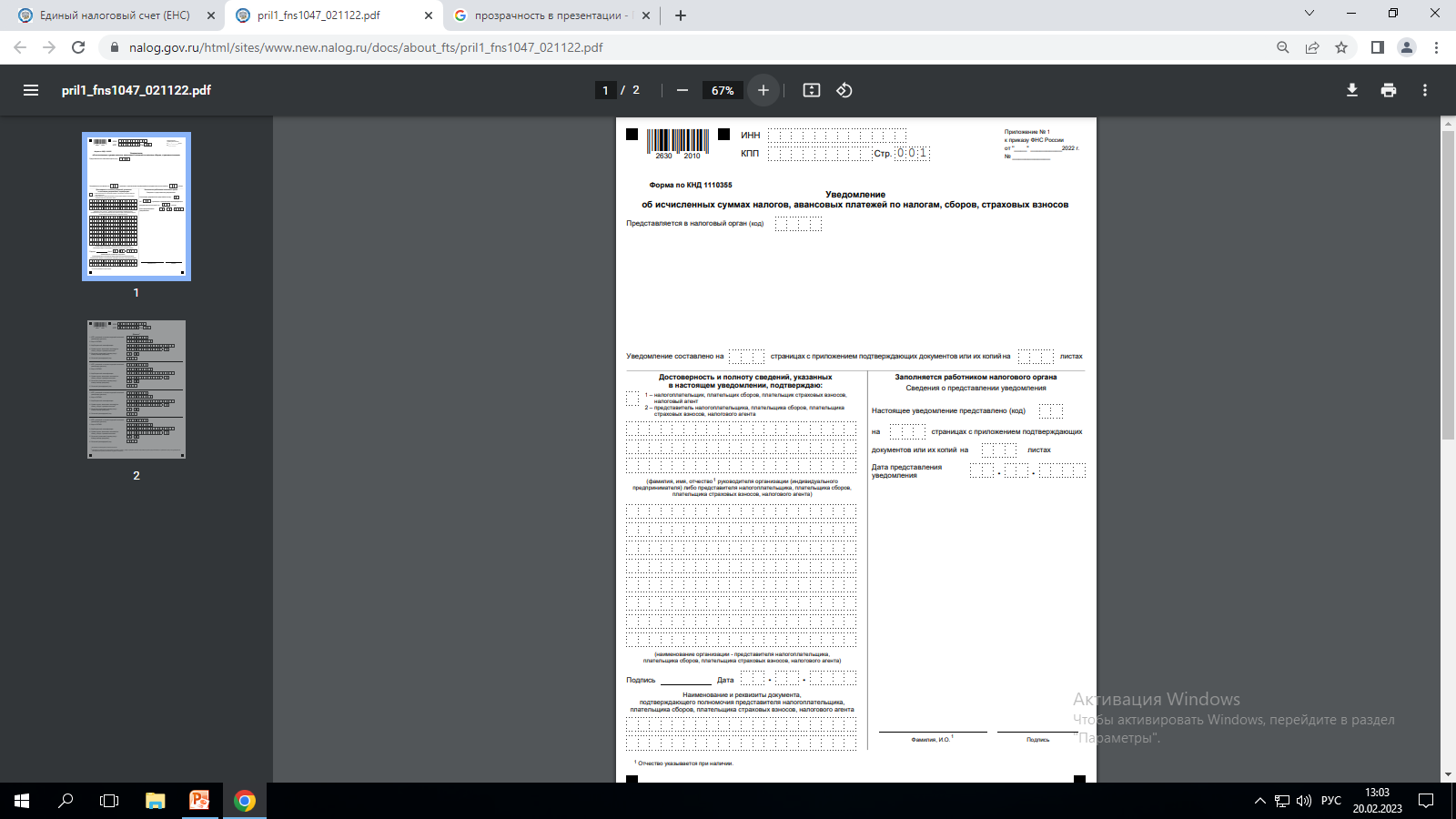 КПП
КОД НО
6 основных реквизитов!
КПП
ОКТМО
КБК
Сумма
Отчетный период
Отчетный год
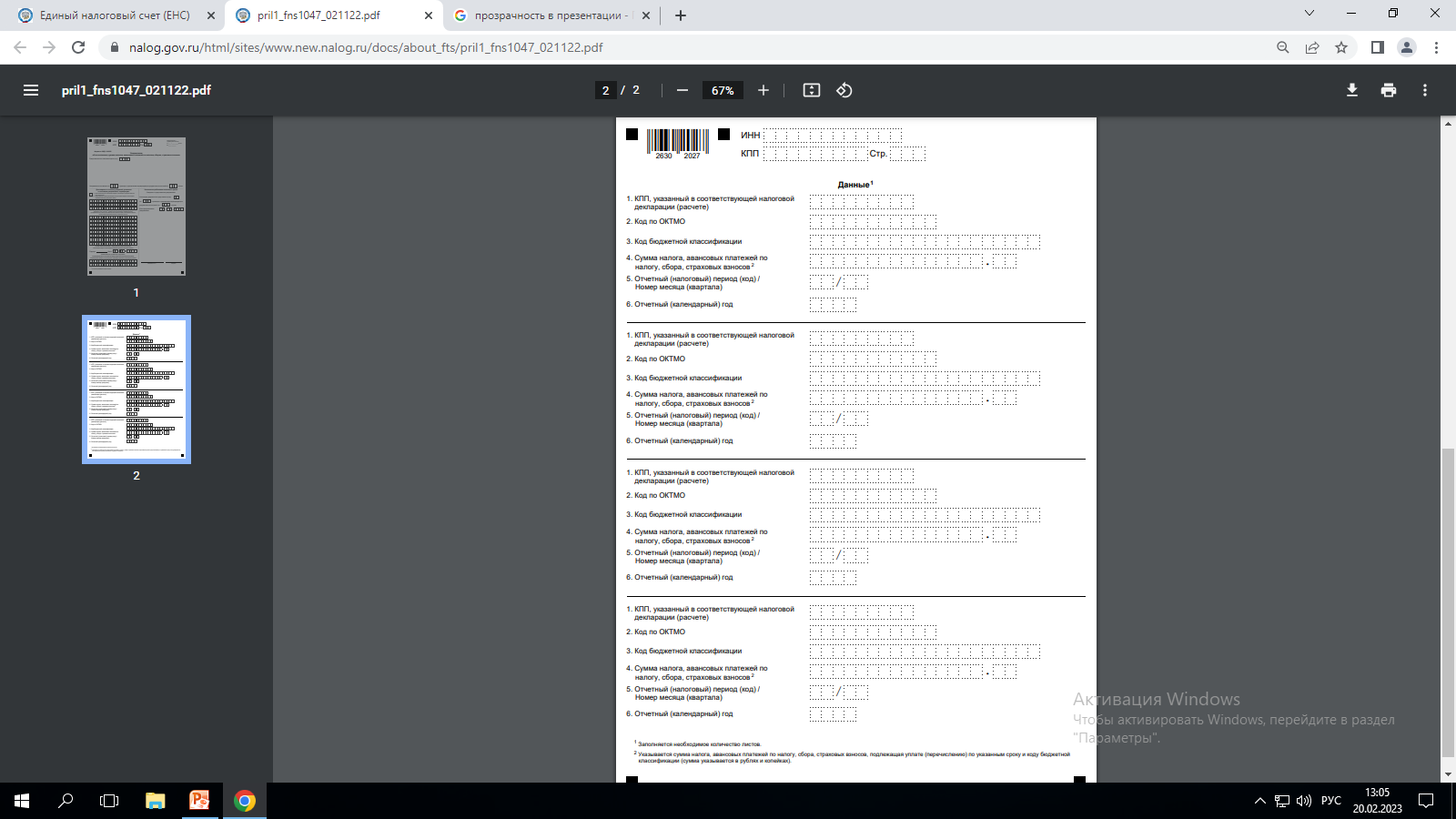 КПП
ОКТМО
КБК
Год, за который платится налог
Сумма к уплате
Код отчетного периода
18
Пример заполненного Уведомления
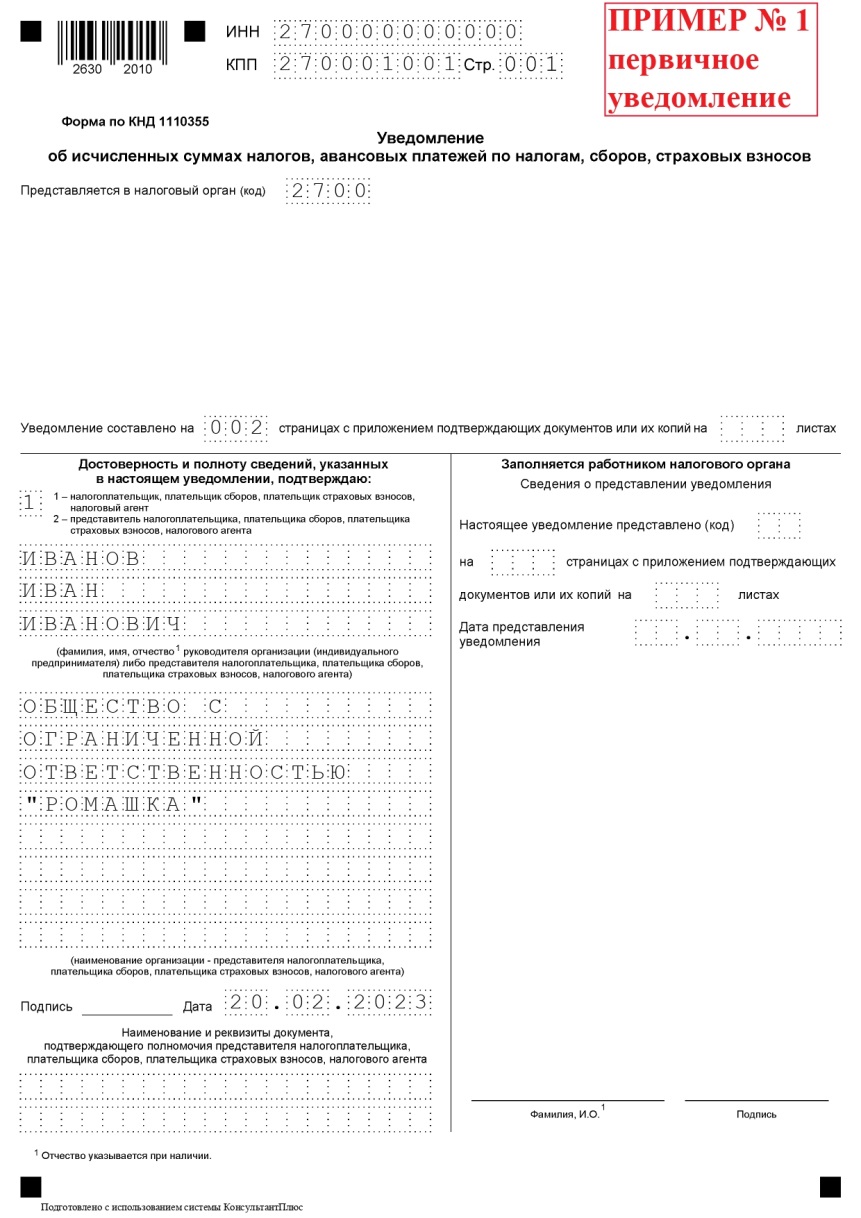 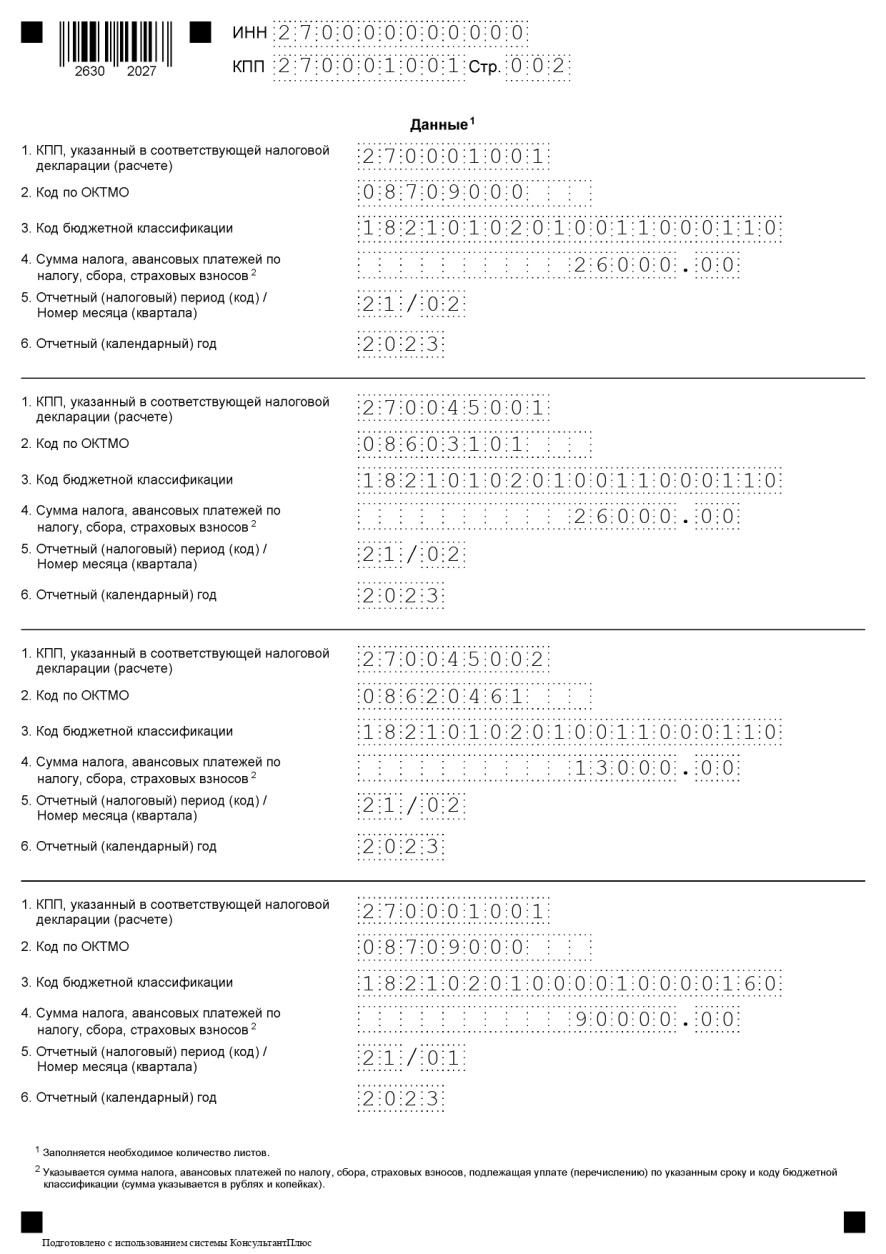 19
Как исправить Уведомление
Необходимо изменить иные реквизиты
Создать новое Уведомление
Повторно указать данные строчки с ошибкой (КПП, КБК, ОКТМО, период) 
в строке с суммой указать «0»
новой строке указать верные данные
Необходимо изменить сумму
Создать новое Уведомление
Повторно указать данные строчки (КПП, КБК, ОКТМО, период) 
Указать корректную сумму
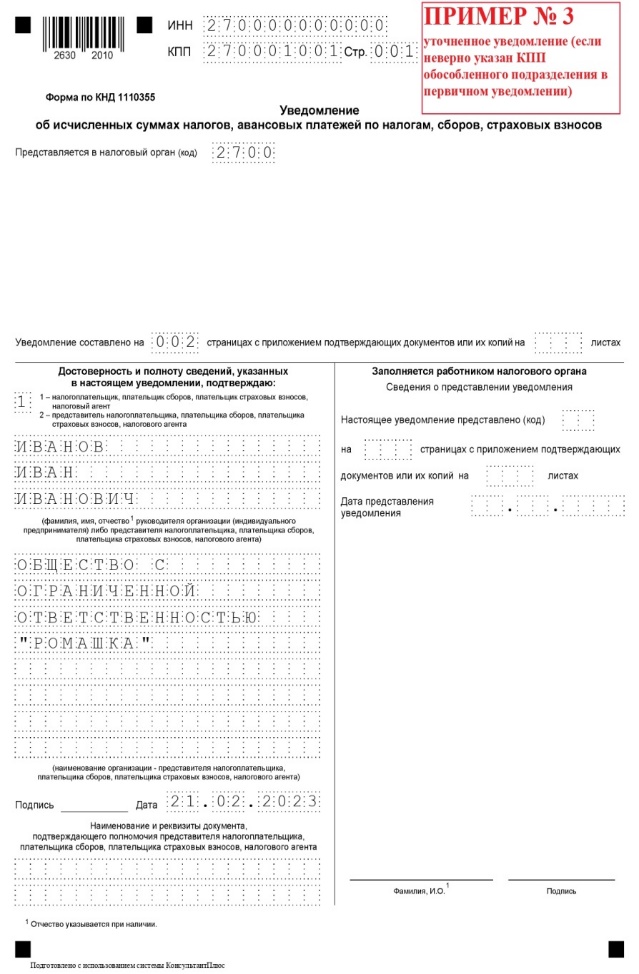 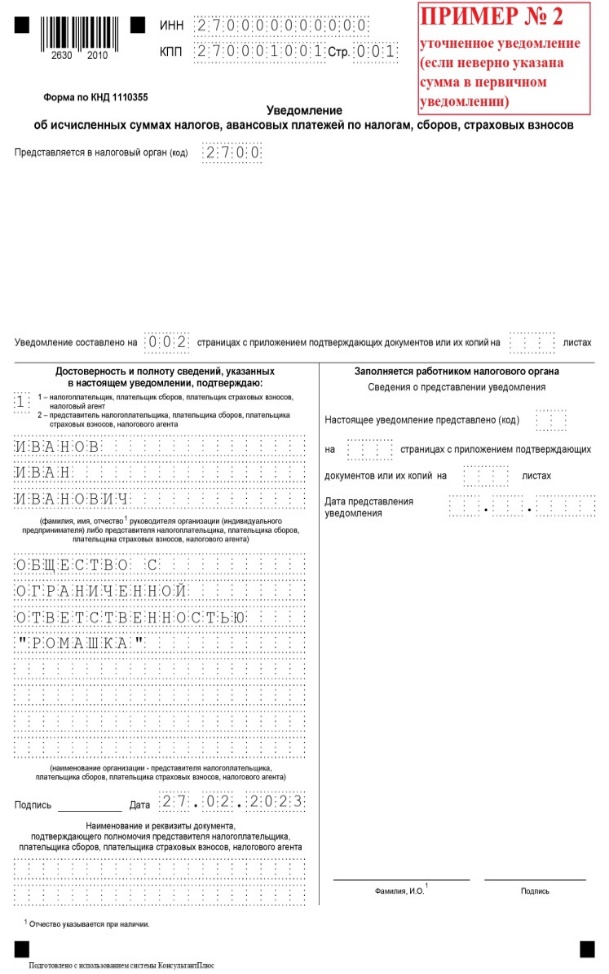 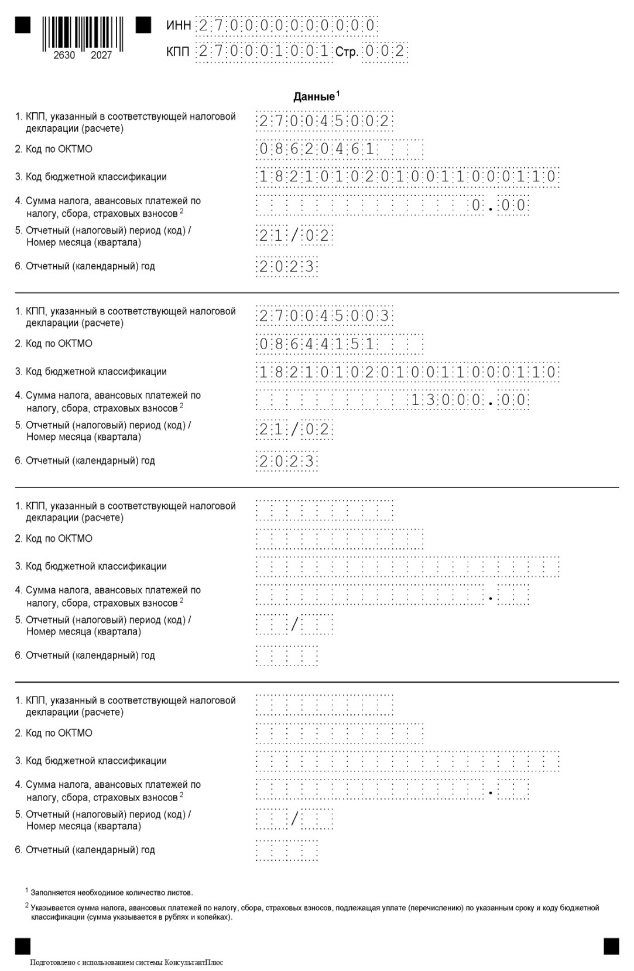 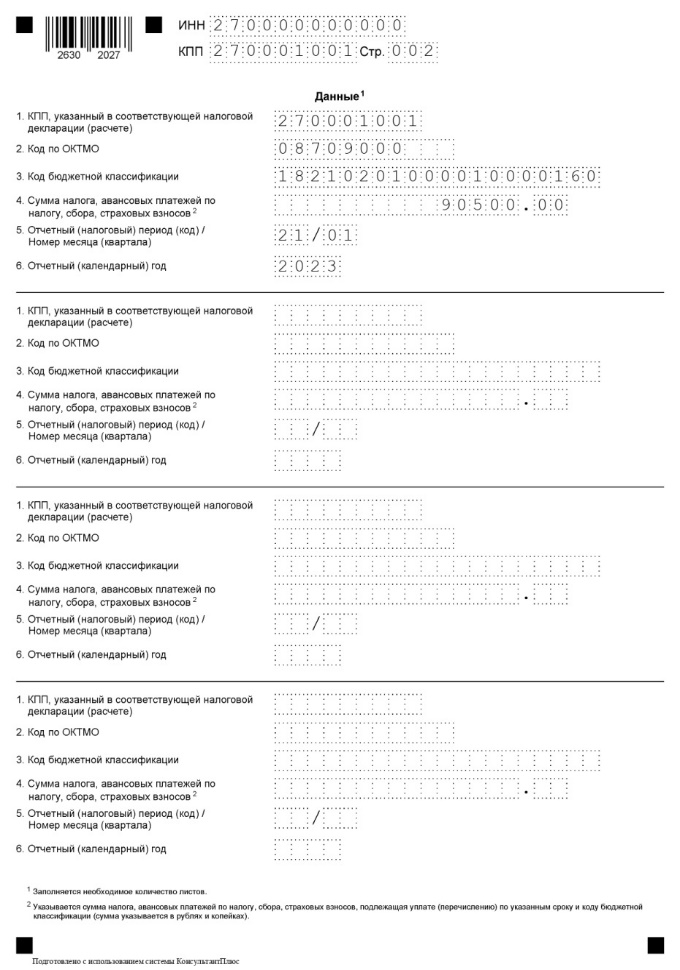 20
Спасибо за внимание!